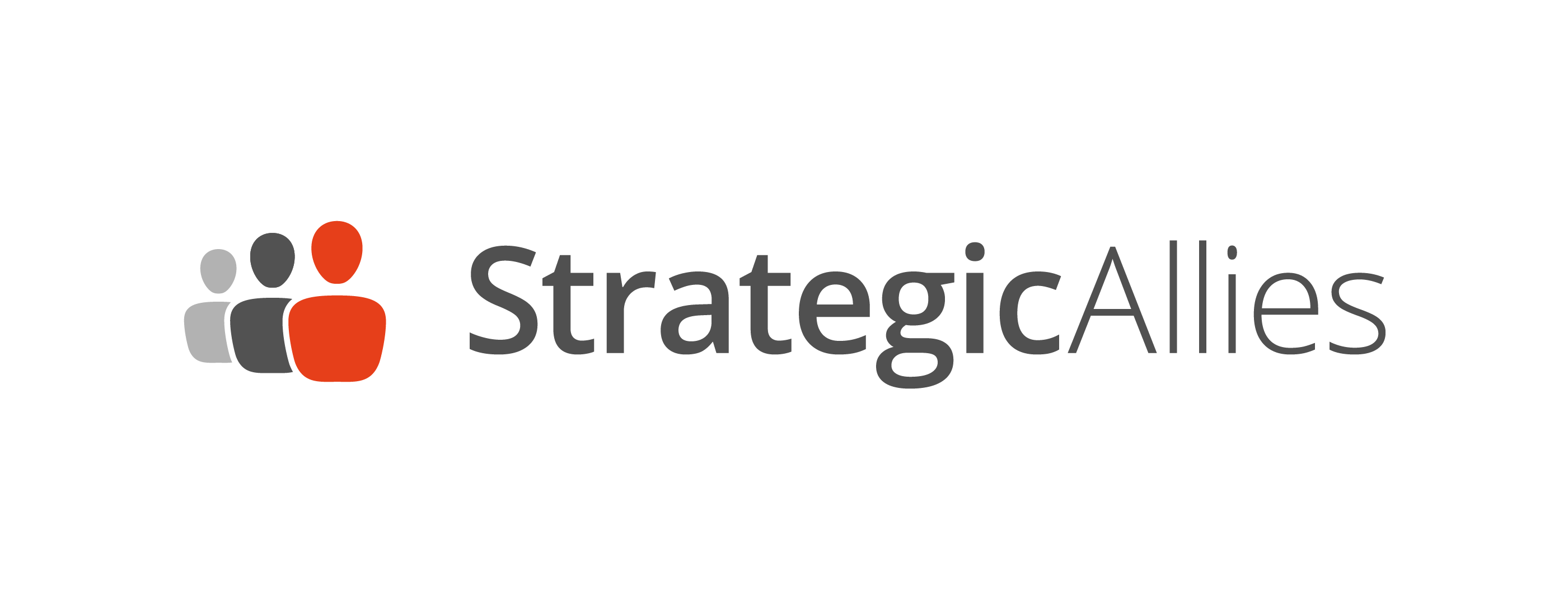 TECHNOLOGY & PARTNER
“People do deals – not computers”
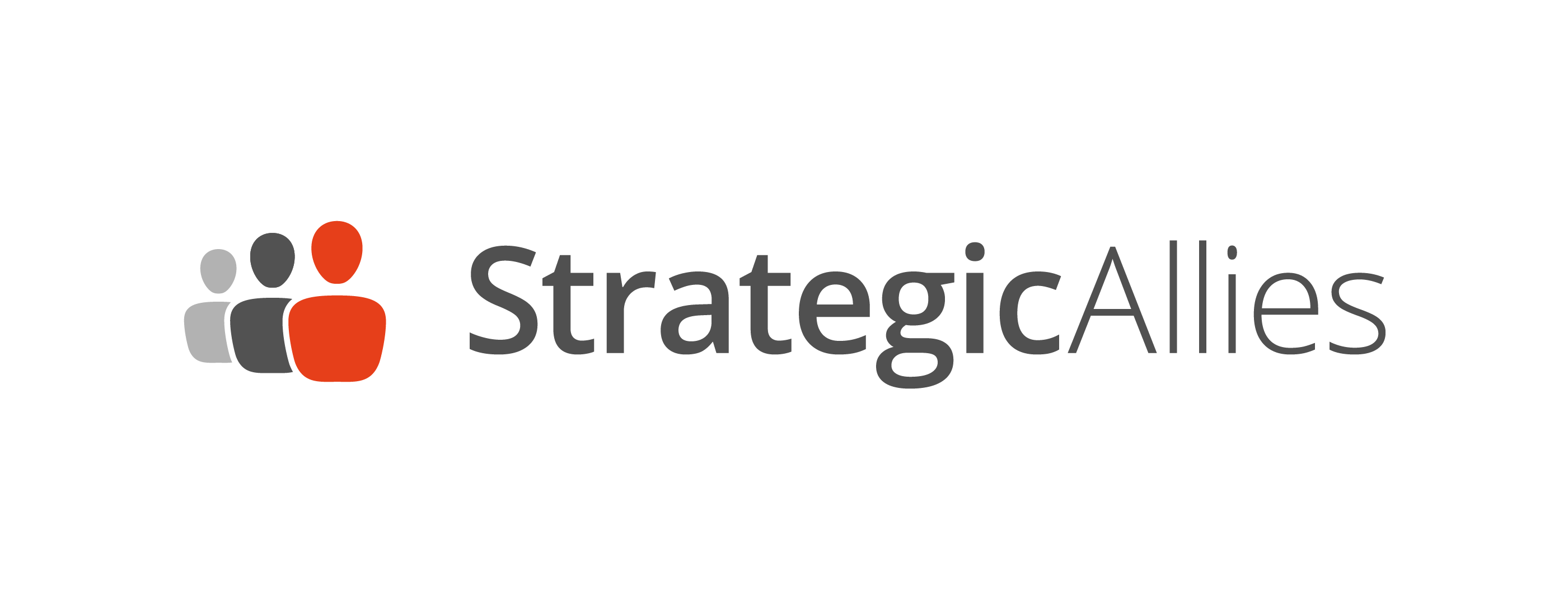 GROWTH THROUGH INNOVATION PARTNERING
SCOUTING CAPABILITIES


Portfolio Offering
SAL portfolio offer – with indicative prices
EXPERT SEARCH
 Find the Subject Matter Experts (SME) you need 
 Filtered summaries of appropriate experts to move
   you forward
≅ £9-10k/month – duration TBA
OPPORTUNITY / SOLUTION SEARCH – CORE SERVICE
 Real-time NEW Opportunities to exploit
 Detailed summaries, introductions & follow up
≅ £9-10k/month usually 3-6 months
OPPORTUNITY RADAR
 A stream of “as yet” uncontacted but NEW opportunities
 10-20 one paragraph summaries per month
≅ £20k/3 month or £70k/year. 
+ £2k/opp to contact & confirm agreed details.
DATABASE ACCESS
 Search the SAL Historical Database of projects
≅ £2k per search – keywords TBA / Annual access?
1 to 1 CONFIDENTIAL INSIGHT
 To discover first hand insights from targets/competitors
 An agreed interview by SAL (no client name disclosed) 
  with written report or verbal debrief
≅ £5-10k per target
Pre OPPORTUNITY SEARCH - KICK OFF EVENT
 Decide WHY, WHAT & WHEN you are looking  
  for i.e. your objectives
 A half day workshop
≅ £6-10k
INSIGHT WORKSHOP
 Explore topic with external, objective SMEs & Catalysts
 One day workshop
≅ £18k
Tech or Market LANDSCAPE REPORT
 An overview of what’s currently available
 A detailed report ppt or excel
≅ £20-40k / 1-3 months
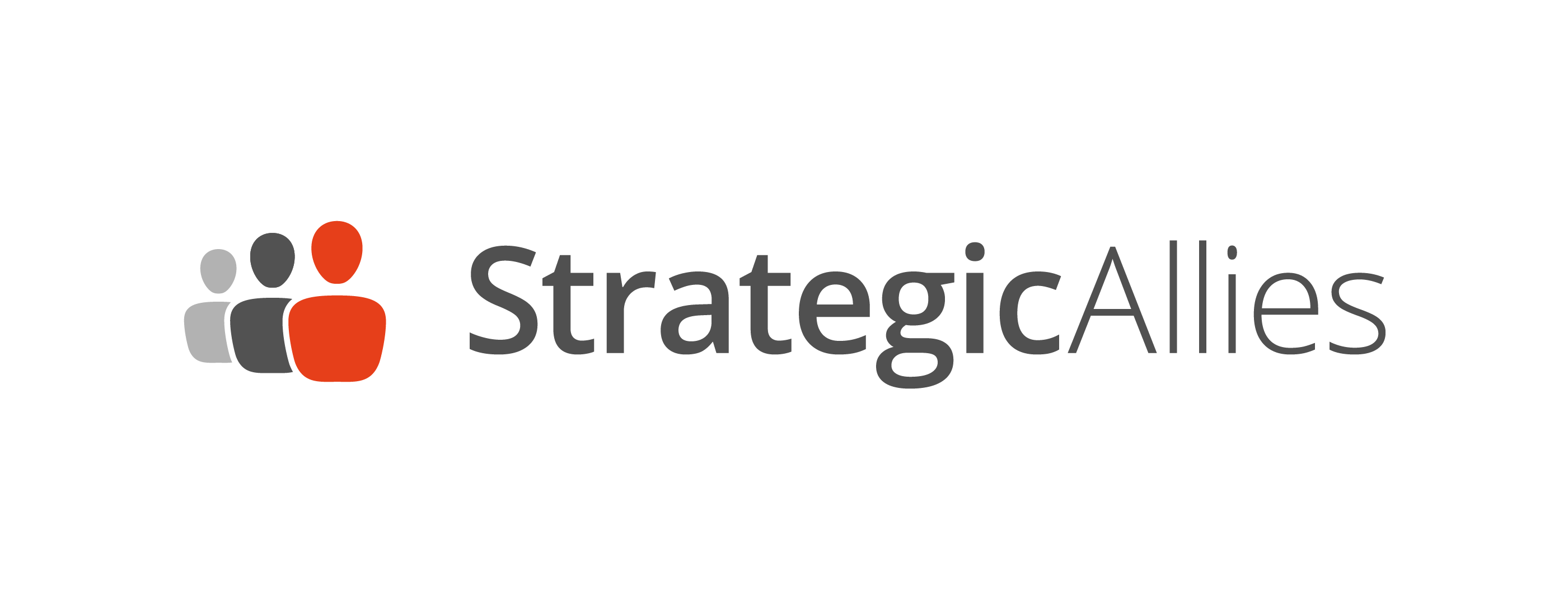 GROWTH THROUGH INNOVATION PARTNERING
SAL portfolio offer
OPPORTUNITY SOLUTION SEARCH
This is SAL’s CORE SERVICE that it has been delivering for 30+ years. Once the Kick-off event has defined WHAT is required, or if previously defined by your team, SAL will use its confidential, international  technology scouts to uncover REAL-TIME, NEW OPPORTUNITIES that you can develop commercially. SAL will nominally deliver approx. FOUR opportunities per month, presented as 2 page descriptions with confidential follow up and introductions if required.
≅ £9-10k/month usually 3-6 months
OPPORTUNITY RADAR
Employing all SAL’s internal and external resources, 10-20  NEW TO MARKET opportunities, on an area of your choice, will be discovered and presented per month for quick review.  If you wish to receive further details on the technology/owner and its current availability SAL will make contact without disclosing your identity, and obtain previously agreed information.  

≅ £20k/3 month or £70k/year.  + £2k/opp to contact & confirm agreed details.
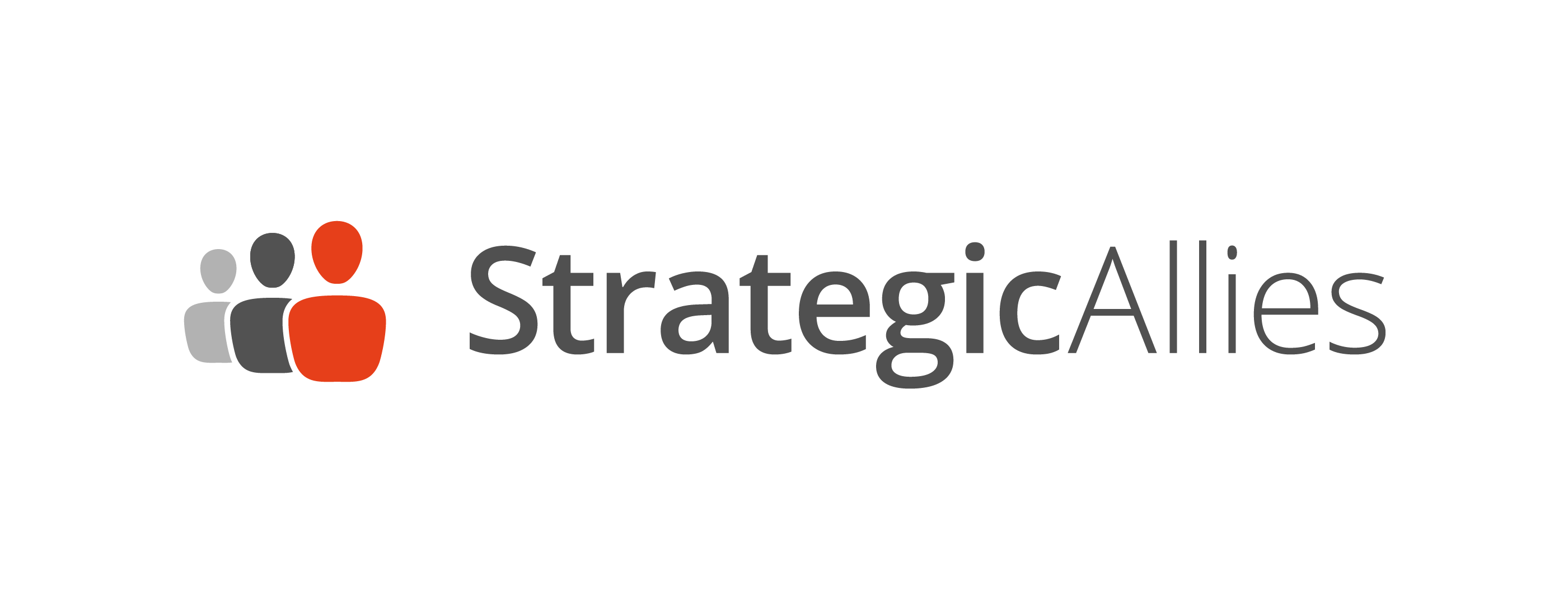 GROWTH THROUGH INNOVATION PARTNERING
SAL portfolio offer
Pre OPPORTUNITY SEARCH - KICK OFF EVENT
When an idea starts it is often difficult to frame it and decide WHY it is a good idea, WHAT you need to make it happen & WHEN can you deliver it. “The three Ws!”  This service allows you to get the right people together to explore, in a workshop environment, the reasons behind the opportunity and what is needed to make it successful. SAL will facilitate the workshop PLUS will provide stimulus material to drive the conversation to a previously agreed output.  

≅ £6-10k
LANDSCAPE REPORT
Using current internal resources and more importantly SAL’s robust  international network of technology scouts, an extensive search of CURRENTLY AVAILABLE / KNOWN technologies will be produced to ensure you are always up to date on areas of interest. The landscape information can be formatted as required. The default is a spreadsheet summary with paragraphs  of text highlighting points of interest or differentiation.

≅ £20-40k / 1-3 months
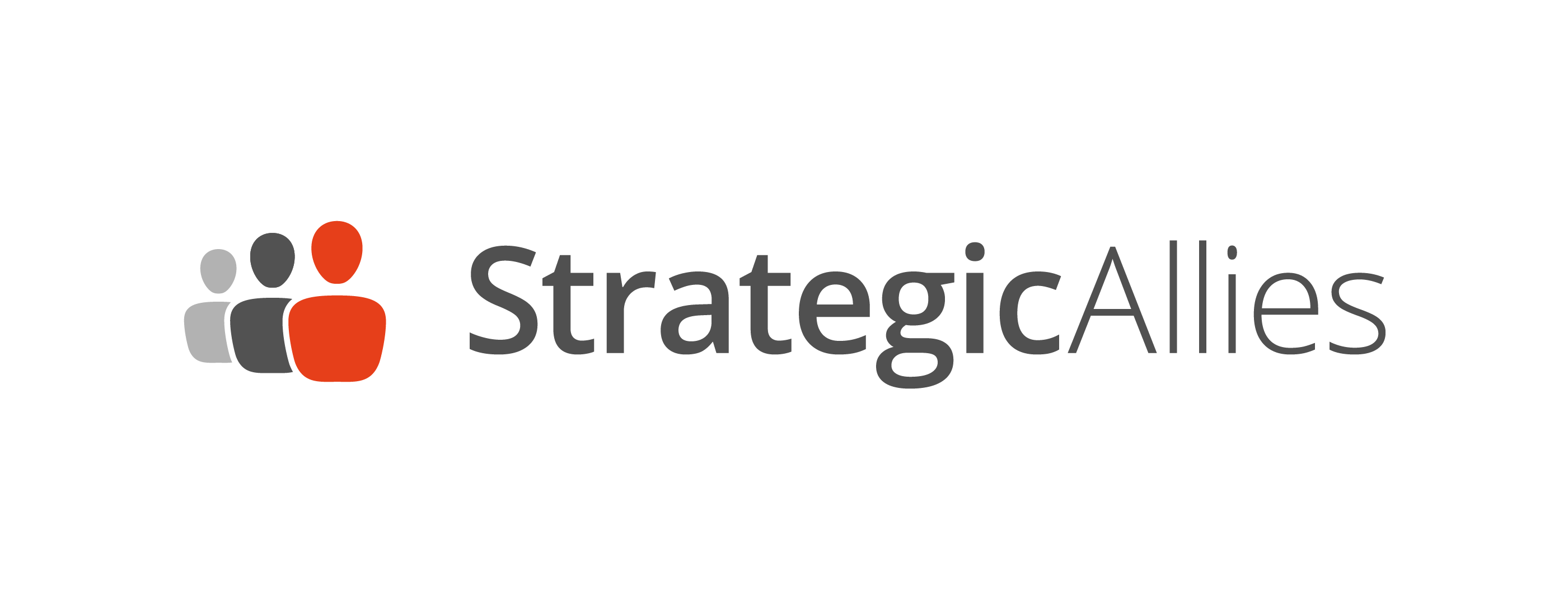 GROWTH THROUGH INNOVATION PARTNERING
SAL portfolio offer
EXPERT SEARCH
Whether it be to develop a new product feature, a new market or problem solving, finding the right external advisor/expert, without making your intentions public, can be a problem. SAL will use its network and experience to uncover the right Subject Matter Expert (SME) you need, CONFIDENTIALLY, without disclosing your problems / intentions to a wider community.  SAL will find and interview potential SMEs and deliver filtered summaries of appropriate with recommendations as to their suitability. 

≅ £9-10k/month – duration TBA
DATABASE ACCESS
SAL owns an ongoing database of all contacts and innovation activity over the last 30+ years. It contains extensive information on previously discovered and verified, individual opportunities that is keyword searchable. If you are trawling for ideas or stimulus, what a good place to start. 

≅ £2k per search – keywords TBA / Annual access?
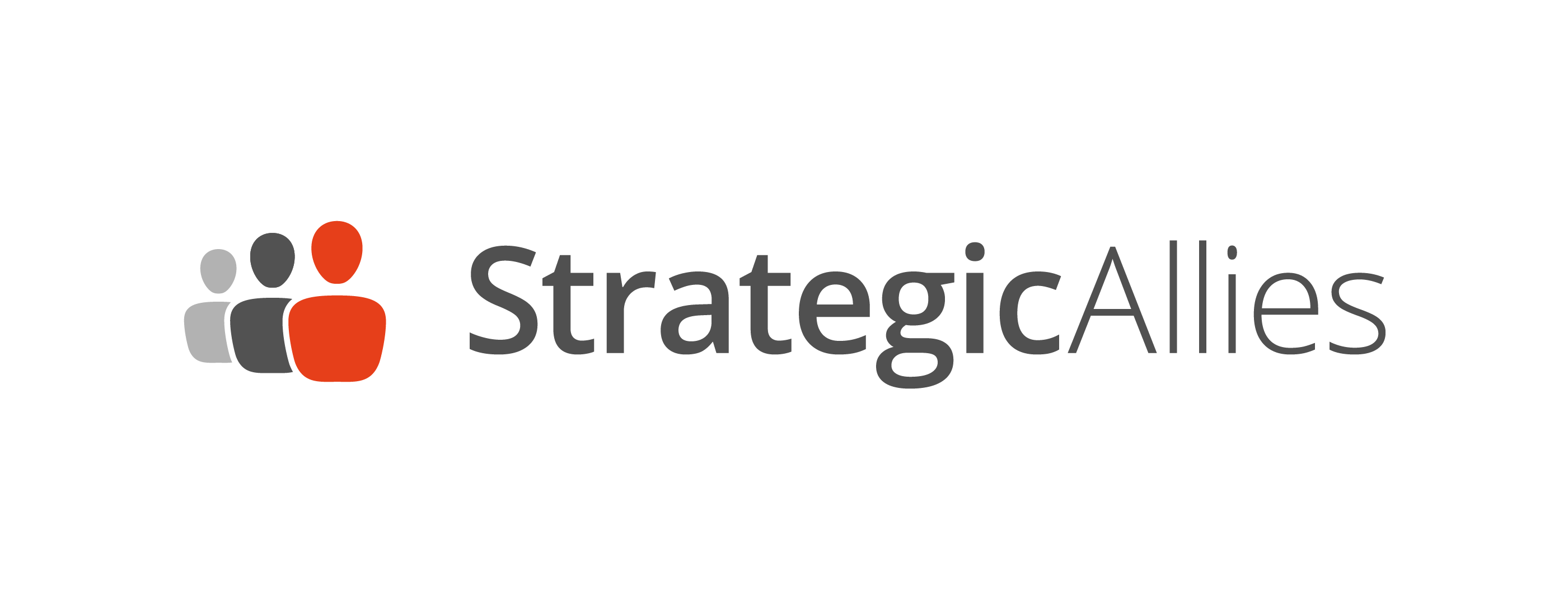 GROWTH THROUGH INNOVATION PARTNERING
SAL portfolio offer
1 to 1 CONFIDENTIAL INSIGHT
When you need intelligence/information, know the source, but are unable to ‘go direct’, SAL has many years of experience of obtaining such information in its role as a questioning technology scout. 
SAL will make contact on its own behalf and interview the source/person, gaining clear insight into the opportunity or threat and brief you either verbally or in a short report. If further contact is then desirable, SAL is able to seamlessly make an introduction. 

≅ £5-10k per target
INSIGHT WORKSHOP
When the technology / market horizon is unclear SAL is able to deliver a one day workshop to explore topics of interest  WITH EXTERNAL, OBJECTIVE SMEs & CATALYSTS. Facilitating the workshop and providing stimulus, analysis and direction, SAL personnel ensure pre agreed questions are answered and the way forward is clearly defined.

≅ £18k
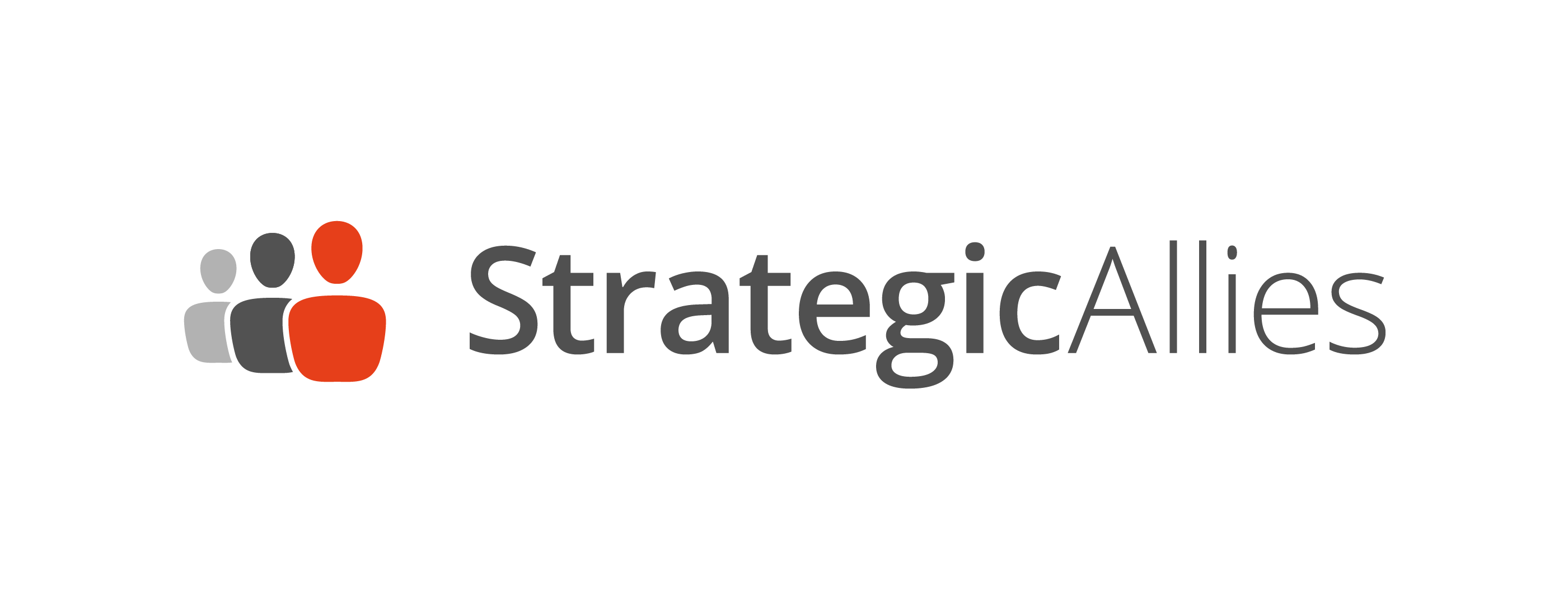 GROWTH THROUGH INNOVATION PARTNERING